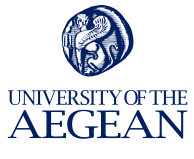 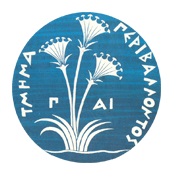 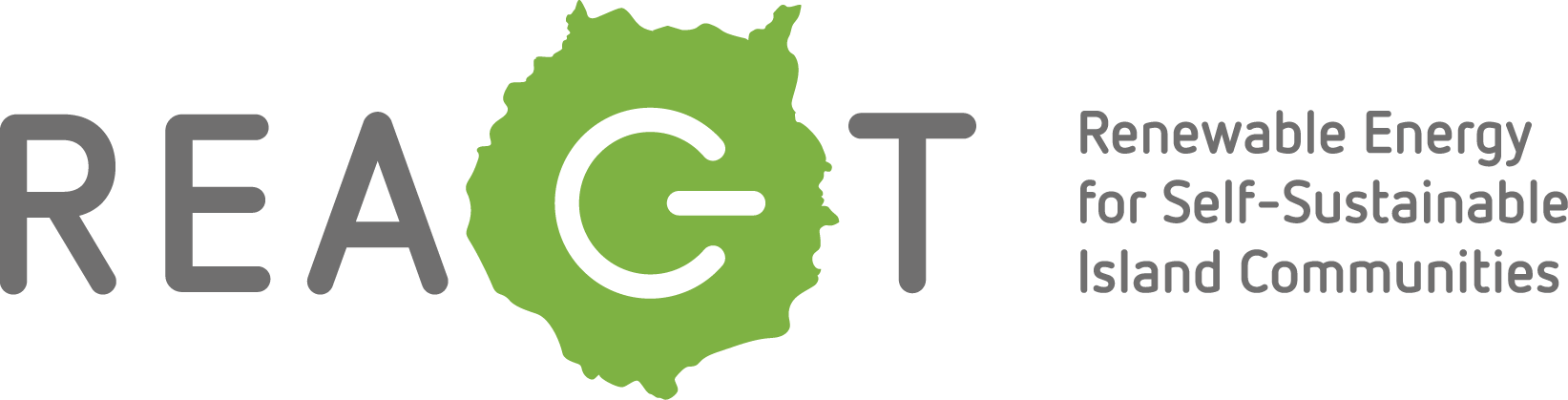 REACT PROJECT
Renewable Energy for self-sustAinable island CommuniTies
Dr. Stergios Vakalis (Assistant Professor)
Energy Management Laboratory, Low Carbon Energy Technologies
Department of Environment, University of the Aegean
Energy mix in Greece
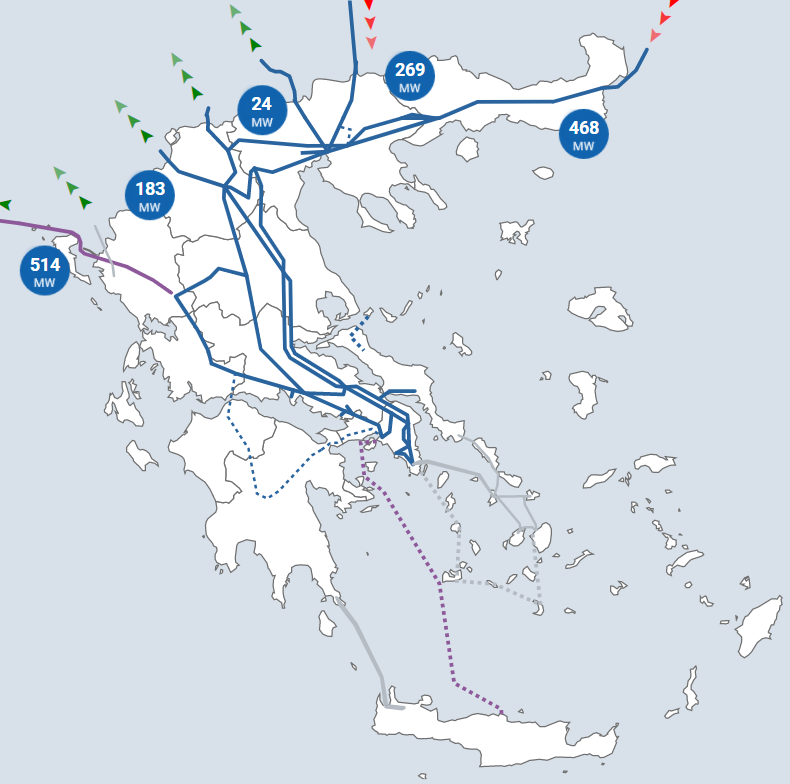 24-2-2002
Energy production in islands
The production is mainly done by Diesel and HFO engines

RES have modest penetration

The price of electricity production can be up to 400% more in comparison to the mainland
The Greek National Plan is to connect most islands with the mainland grid
Green Energy Transition Islands (examples)
The non-interconnected islands are planned to become green islands and smart islands
RES installations
E-mobility
Energy storage
District heating
Smart monitoring
*Non – Interconnected Islands
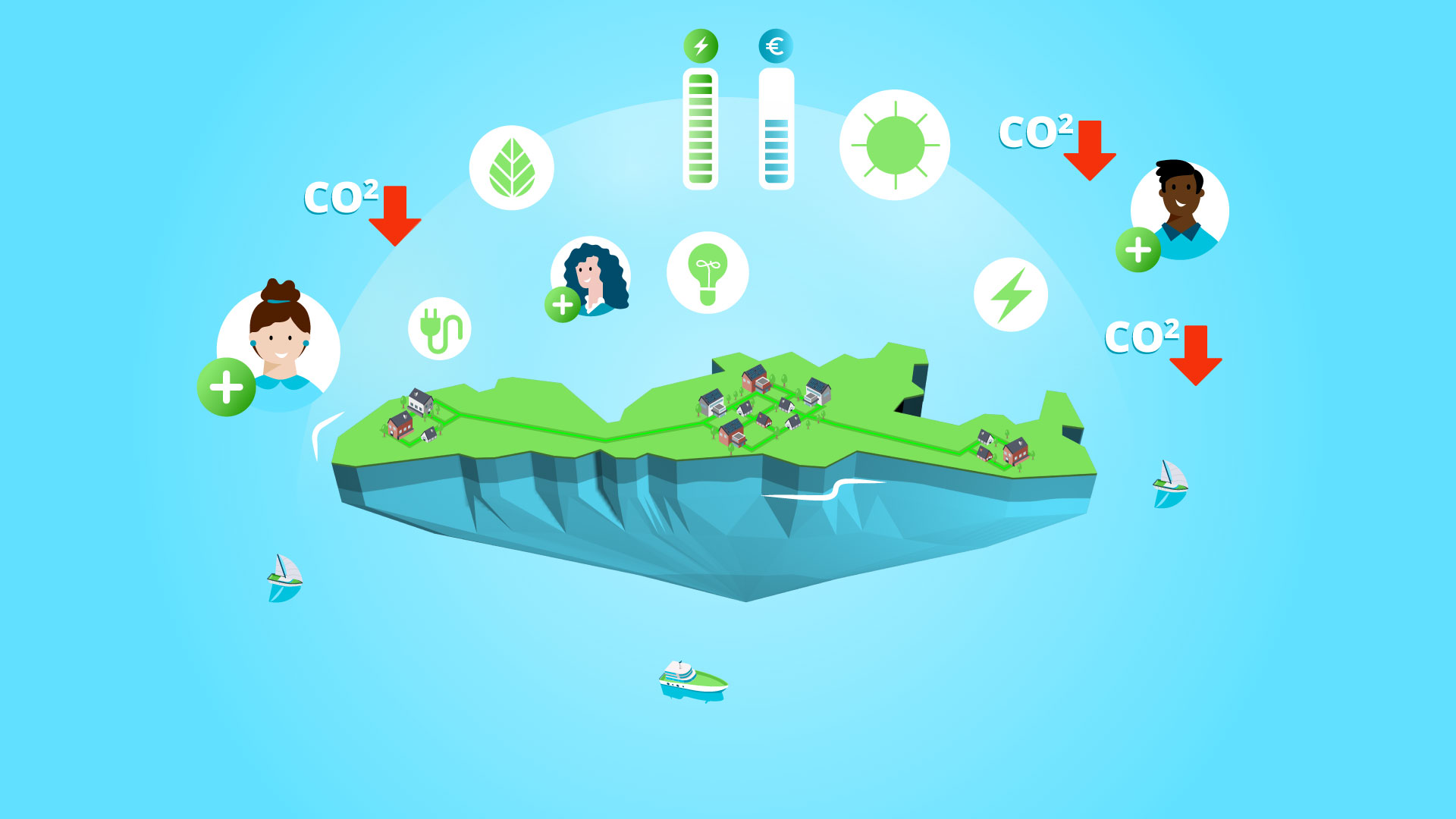 The REACT project
Renewable Energy for Self-Sustainable Island Communities
24 Partners, 11 EU countries, 8 different islands
Installation of RES in residential & public buildings
Smart – use with energy meters and a demand/ response software
REACT project – short video
Lesvos - Gotland - Mallorca – 
La Reunion – Isle of Wight
The REACT pilot islands
3 islands were selected to be pilot islands for the project
Inis Mor, San Pietro and La Graziosa
We installed RES in residential and public buildings
We connected smart / online meters for 24/7 monitoring
We developed a dedicated software for optimal use of home devices
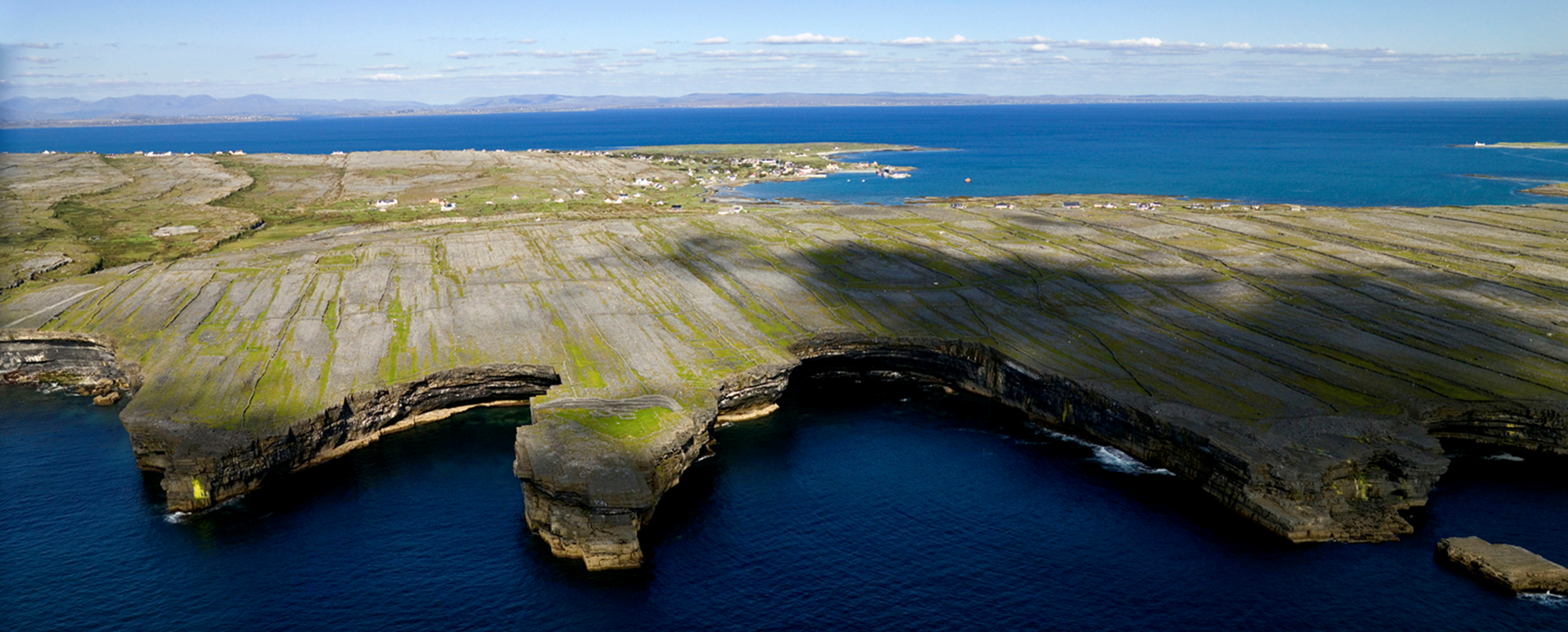 Pilot island – Inis Mor
PV panels
Hydrogen
Batteries
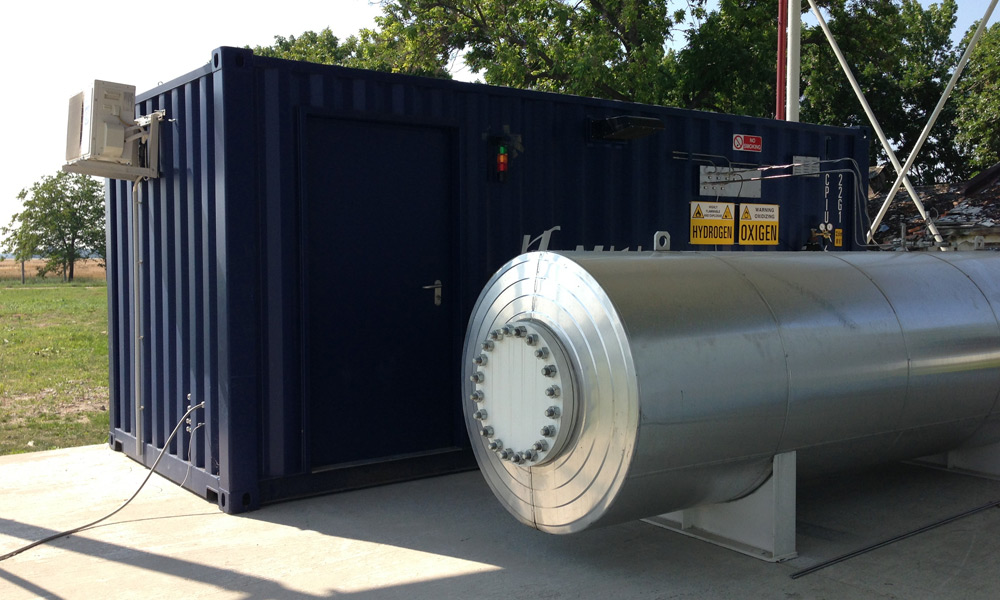 Power – to – Hydrogen
Online monitoring/ Smartphone App
A short presentation of the Smartphone App (will be available in App Store and 
Google Play)  will be done at 16.45!
The REACT solution
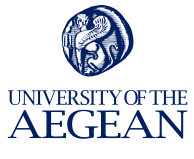 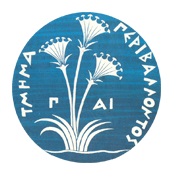 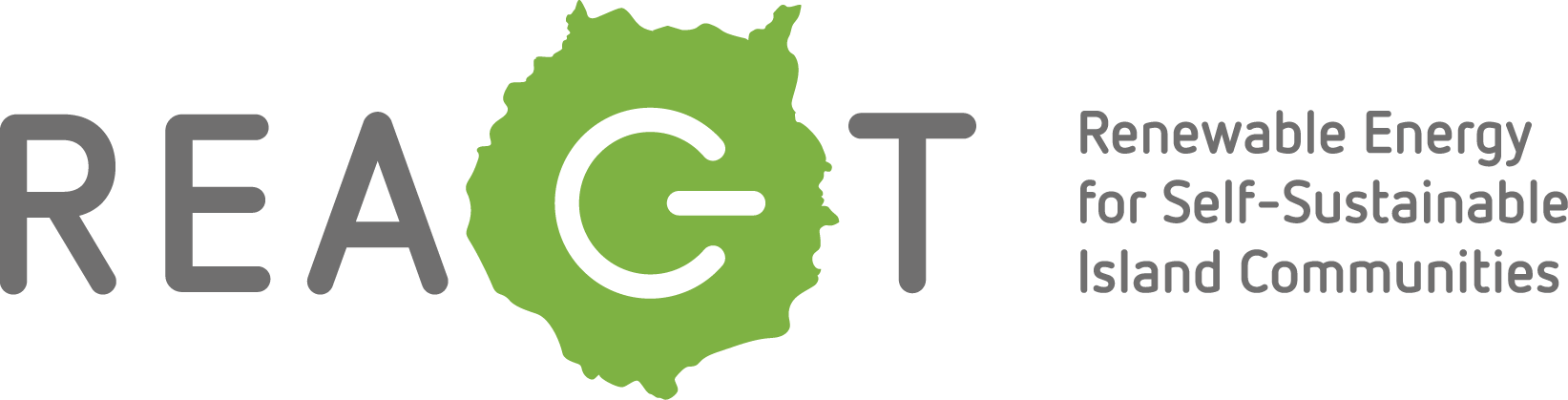 THANK YOU FOR YOUR ATTENTION
vakalis@aegean.gr
Prof. Stergios Vakalis (Assistant Professor)
Energy Management Laboratory, Low Carbon Energy Technologies
Department of Environment, University of the Aegean